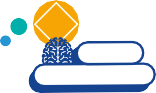 Kit ludique
Intelligence Émotionnelle et Neurosciences : 
Comment développer son leadership ?
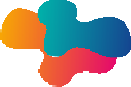 1
IE
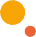 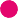 Mise à Jour 
Janvier 2025
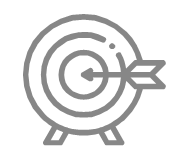 Moyens pédagogiques
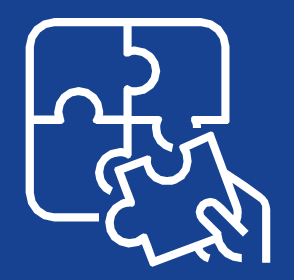 Objectifs
Tester pourquoi et comment l’intelligence émotionnelle (IE) intéresse le manager et optimise son efficacité.

Expérimenter le fait que l’intelligence émotionnelle est au cœur des prises de décisions managériales.
Identifier les 4 piliers de l’intelligence émotionnelle.
Expérimenter le fonctionnement de ces 4 piliers.
Identifier les facteurs susceptibles de développer l’IE.
Tester et pratiquer les stratégies de régulation des émotions.
Les apports théoriques sont mis en parallèle avec des exercices pratiques.
Travail en sous-groupes.
Mises en situation.
Intervenante
et Neurosciences
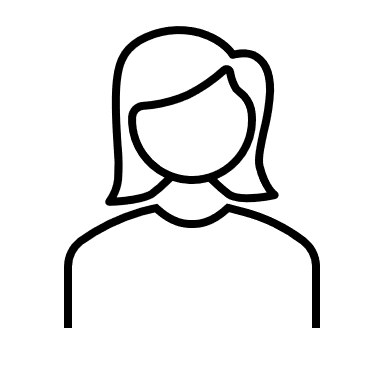 Isabelle SIMONETTO 
Docteure en Neurosciences
Modalité d’intervention
Prérequis
Tarif
Durée
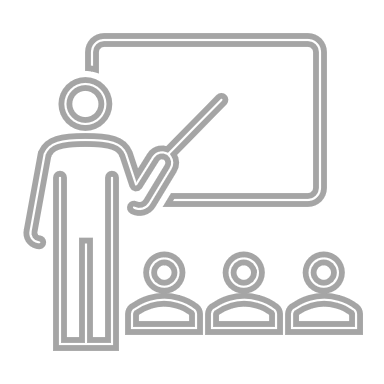 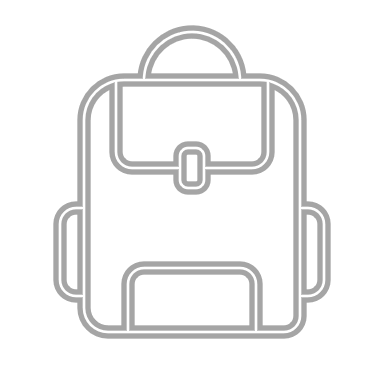 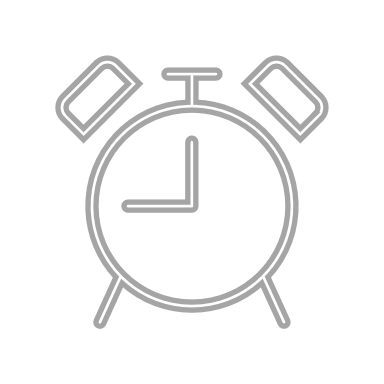 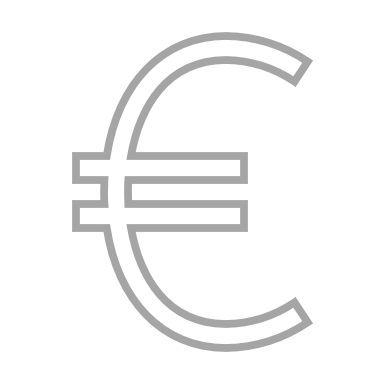 Être en position 
de management
Nous consulter
07 68 11 95 55
7 heures
Uniquement en intra-entreprise
En cas de réclamation
Personnes en situation de handicap
Evaluation de la formation
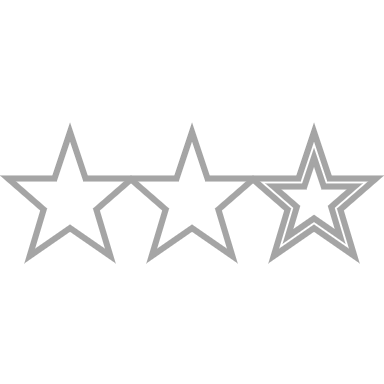 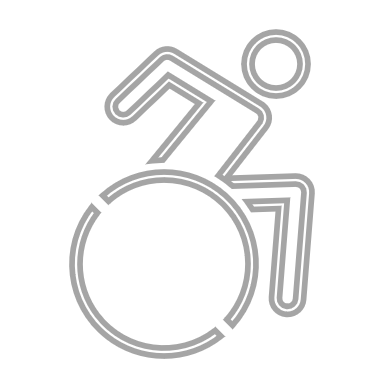 Mise à disposition des salles par le client et validation de l’accessibilité
Contactez-nous à l’adresse : contact@addheo.com
Evaluation complétée à chaud
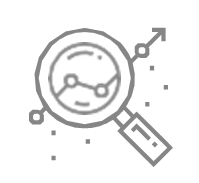 Programme  (à titre indicatif)
I. Rôle des émotions 
Objectif : Comprendre que les émotions pilotent toutes nos prises de décision et celles 
de nos collaborateurs. 
	1. Exercice de l’Ultimatum 
Mettre en évidence le fait que nous prenons nos décisions avec nos valeurs et avec les intentions que nous prêtons à autrui. 
	2. Les 6 émotions de base : leur fonction neurobiologique 
Objectif : Expérimenter le rôle prépondérant des émotions dans les activités de management.
II. Intelligence émotionnelle 
Objectif : Démontrer que l’Intelligence émotionnelle est une compétence neurobiologique indispensable aux managers. 
	1. Définition : les 4 piliers 
	2. Exercice : Identifier 
	3. Comprendre : les circuits de l’Intelligence Emotionnelle 
III. Intelligence émotionnelle au service du management de la sécurité 
Objectif : Savoir utiliser son Intelligence émotionnelle au service du management de la sécurité et du pilotage de son équipe
	1. Réguler ses émotions et celles du collectif : exercices
	2. Utiliser les émotions  
			a. Portage de la sécurité au quotidien 
			b. Ma posture managériale et son impact
IV. Bilan et perspectives
Post session en option : 
Test de Quotient Émotionnel
Test individuel et personnel en ligne sur plateforme dédiée
ADDHEO - SASU au capital de 5000 € - 83 Chemin de la Condamine – 07400 Alba-la-Romaine - Téléphone : 07 68 11 95 55
Siren : 752 887 174 RCS Aubenas - Code APE : 8559A -  N° de déclaration : 82 26 02215 26 - Messagerie : contact@addheo.com – www.addheo.com